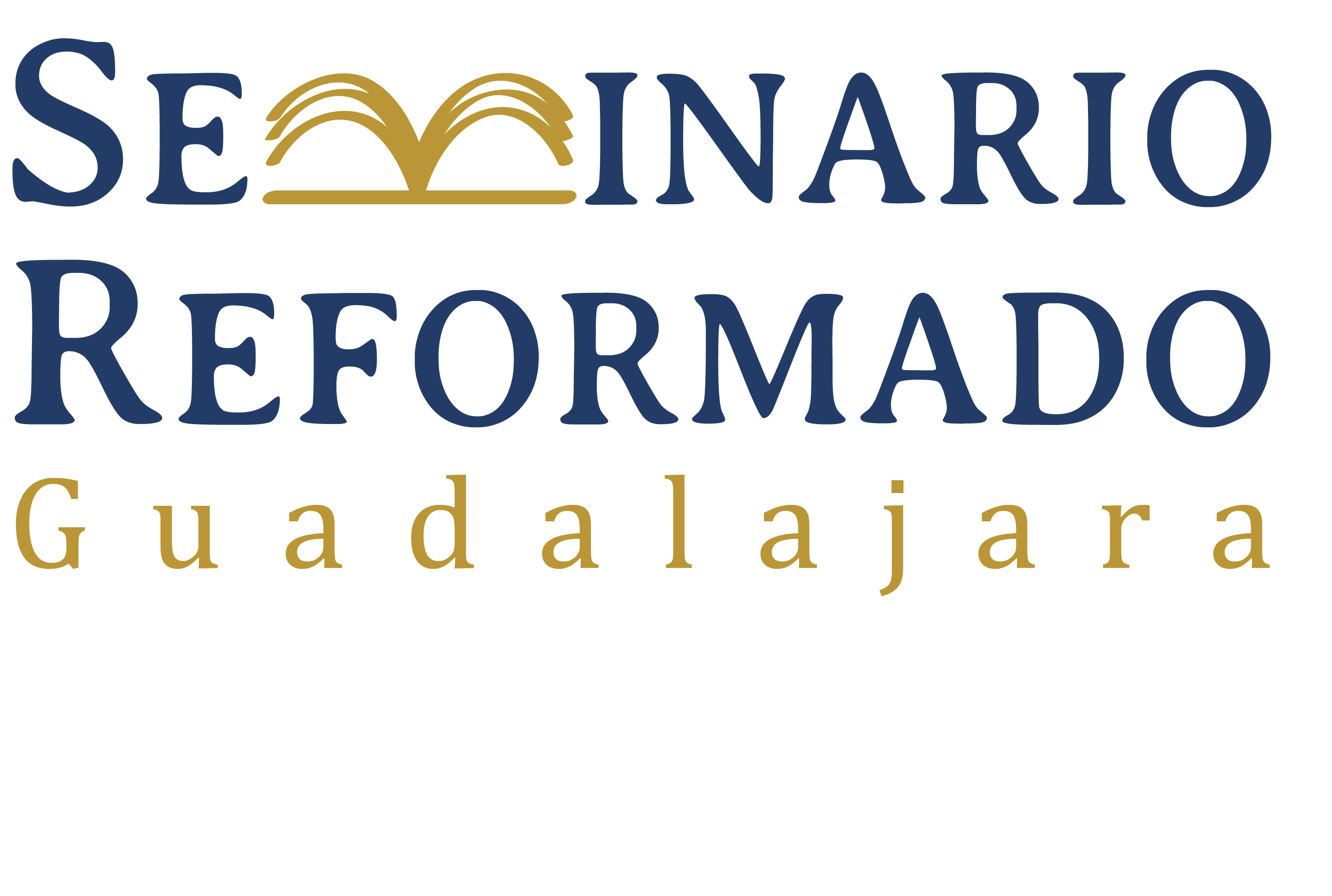 Los modos de preparación
Modos de preparación
Cuando hablamos de modos de preparación, nos referimos a lo que escribimos para llevar con nosotros al púlpito.
Podemos identificar toda una gama de posibilidades entre lo impromptu hasta la elaboración de un manuscrito completo.
Mucho dependerá de las habilidades del predicador, y cada modo tiene sus ventajas y desventajas.
También, es probable que el predicador vaya creciendo en sus habilidades oratorias y modificando su modo de preparación.
El sermón impromptu
El sermón impromptu se predica sin ninguna preparación especial para esa prédica.
Los predicadores deben desarrollar la habilidad de hablar impromptu, porque tendrán oportunidades de predicar sin aviso previo, por ejemplo, en funerales o cuando otro predicador se enferma.
El que puede predicar bien sin preparación especial es el que más se prepara en general.
Tiene un vasto almacén de ideas y conocimiento para poder componer un sermón coherente en el momento.
Un buen ejercicio para desarrollar la facultad de hablar impromptu es escoger un tema al azar y dar un discurso sobre él.
El sermón impromptu
Sin embargo, no es recomendable como modo de preparación constante.
Se debe reservar para las ocasiones que realmente lo requieren.
La ventaja del sermón impromptu es que es la forma más directa de hablar con los oyentes sin ningún papel como barrera entre predicador y oyentes.
La desventaja es que normalmente no igualará la profundidad o el orden de un sermón preparado especialmente para la ocasión.
El sermón extemporáneo
Aunque la etimología de la palabra extemporáneo es “fuera de tiempo”, normalmente describe el sermón cuyo contenido ha sido cuidadosamente preparado, pero la mayoría de las palabras es compuesta en el momento de la prédica.
Todo el plan del sermón está planeado, desde la introducción hasta la conclusión, pero las palabras y los enunciados no son premeditados.
La ventaja del sermón extemporáneo es que el predicador está hablando con los oyentes en una forma natural y ordenada.
La principal desventaja es que permite que el predicador hable demasiado.
El sermón extemporáneo
El problema normalmente no es el de encontrar suficientes palabras sino encontrar las mejores palabras y solo ellas.
Algunos predicadores extemporáneos extienden su sermón hasta 50% con palabras extras, lo cual es tedioso para los oyentes.
El sermón extemporáneo
7.	Dentro de esta categoría, hay algunas posibilidades:
Lo más común es elaborar un bosquejo más o menos amplio y llevarlo al púlpito, supliendo las palabras necesarias en el momento.
Algunos elaboran un manuscrito completo, el cual reducen a un bosquejo amplio para uso en el púlpito.
También se puede reducir el bosquejo amplio a un bosquejo muy breve para uso en el púlpito.
Otra posibilidad es elaborar un bosquejo amplio y fijar todo el flujo del sermón en la mente para no llevar ningún papel al púlpito.
8.	Los dones y la experiencia del predicador dictarán cuál de estas opciones es mejor.
El sermón de manuscrito completo
El sermón de manuscrito completo tiene todas las palabras del sermón escritas tal como se van a predicar.
Luego el predicador puede:
Leer el manuscrito.
Memorizar y recitar el manuscrito.
Utilizar el manuscrito en una forma medio extemporánea, siguiendo el flujo pero no usando exactamente las palabras escritas.
Sin embargo, un manuscrito completo no se presta a la predicación extemporánea, porque es difícil ver rapidamente el flujo del sermón entre tantas páginas y palabras.
Se presta más a ser leído o recitado.
El sermón de manuscrito completo
La ventaja de este modo es la exactitud y hasta la belleza de las expresiones premeditadas.
La desventaja es que pone una barrera de papel entre el predicador y los oyentes.
Aunque algunos predicadores han desarrollado la habilidad de leer o recitar en una forma natural, es casi imposible imitar lo natural del habla directa.
Una observación que hizo Richard Whately en su Elements of Rhetoric (343) fue si uno oye a alguien en otro cuarto sin poderlo ver, no tendrá ninguna dificultad en discernir si está leyendo o hablando.
El sermón de manuscrito completo
Es excelente para la mente la disciplina de escribir porque requiere concentración y exactitud.
Sin embargo, es difícil escribir en un estilo oral, porque son dos medios distintos de comunicación humana.
Observaciones generales
Elaborar un manuscrito completo es mucho trabajo, pero no deben pensar que predicar extemporaneamente sea más fácil.
La principal diferencia es la cuestión del tiempo de la invención.
Aunque no los formuló tal cual, se atribuyen a Aristóteles los cinco cánones de la retórica: invención, arreglo, estilo, memoria y entrega (o presentación).
En el sermón de manuscrito completo, la invención termina cuando el predicador termina de escribirlo.
En el sermón extemporáneo, la invención termina cuando termina la prédica.
Observaciones generales
Es otra forma de identificar la ventaja del sermón extemporáneo, que tiene que inventarse en el momento así como inventamos nuestra habla en el momento de hablar.
El que predica de un manuscrito completo probablemente tendrá más uniformidad en la calidad de sus sermones.
El que predica extemporaneamente probablemente tendrá más sermones inferiores y más sermones superiores.
Es decir, hay más riesgo en el sermón extemporáneo y más posibilidad de alcanzar un sermón excelente.
Observaciones generales
El predicador de manuscrito completo podría predicar igual de bien (o mal) sin una audiencia.
El predicador extemporáneo depende de la congregación para el éxito de su sermón.
El predicador extemporáneo también tiene posibilidades de adaptarse a las condiciones de la congregación durante la prédica.
Todos los predicadores dependen del poder del Espíritu Santo para el éxito de sus sermones.
Consejos generales
Hay que buscar el modo que sea más de acuerdo con tus habilidades actuales.
Hay que buscar el modo que te pueda ayudar a desarrollar tus habilidades más.
Hay que buscar el modo que mejor te permita hablar con la congregación, porque el predicar es hablar.